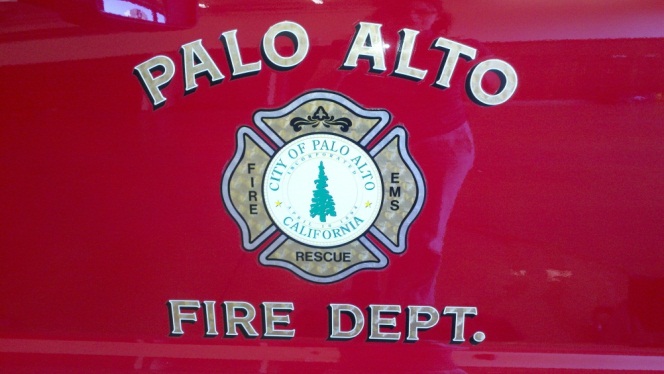 CPR & AED
Training
City of Palo Alto Fire Department
Objectives
Overview of Cardiac Arrests
Overview of chance of survival
Use of AEDs
Importance of CPR
City of Palo Alto AED program overview
Practice the skills
The Facts
Sudden cardiac arrest claims more then 350,000 American lives each year.Many people show no warning signs.Occurs in people with no          previous symptoms of heart disease.50% of the sudden deaths in men 63% in women 12% in children17% workplace deaths
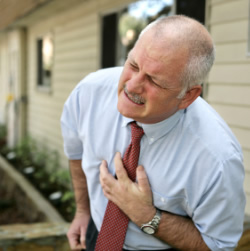 The Usual Suspect...
Ventricular fibrillation (VF)   
 VF is the most frequent initial rhythm in sudden cardiac arrest.
Heart’s electrical impulses suddenly become chaotic. 
Pumping action abruptly stops.
Victim rapidly loses consciousness, has no pulse, and stops breathing.

Death follows within minutes!
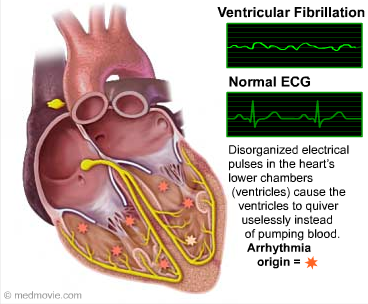 100
0
1
2
3
4
5
6
7
8
9
90
80
70
60
50
40
30
20
10
Chances of survival reduce 10% with each minute.
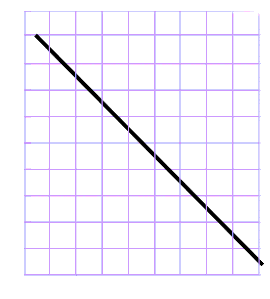 1,000 Cardiac Arrest 
occur  each day in the U.S.

National Survival average is 5% = 50 Lives Saved

CPR alone until Paramedics arrive, < 10% Survive = 100 Lives Saved

Communities optimizing defibrillation immediately at the scene (such as Seattle) 25%-30% = 300 Lives Saved
Success %
Time (minutes)
Adapted from text: Cummins RO,
Annals Emerg Med. 1989, 18:1269-1275
What to do?
Only 1 known therapy for VF !
Defibrillation - technique of giving an electric shock to restore the heart’s normal rhythm.

Must be done within minutes of collapse.

In just 10 minutes, survival rates drop to almost zero. 
- American Heart Association
Chain of Survival
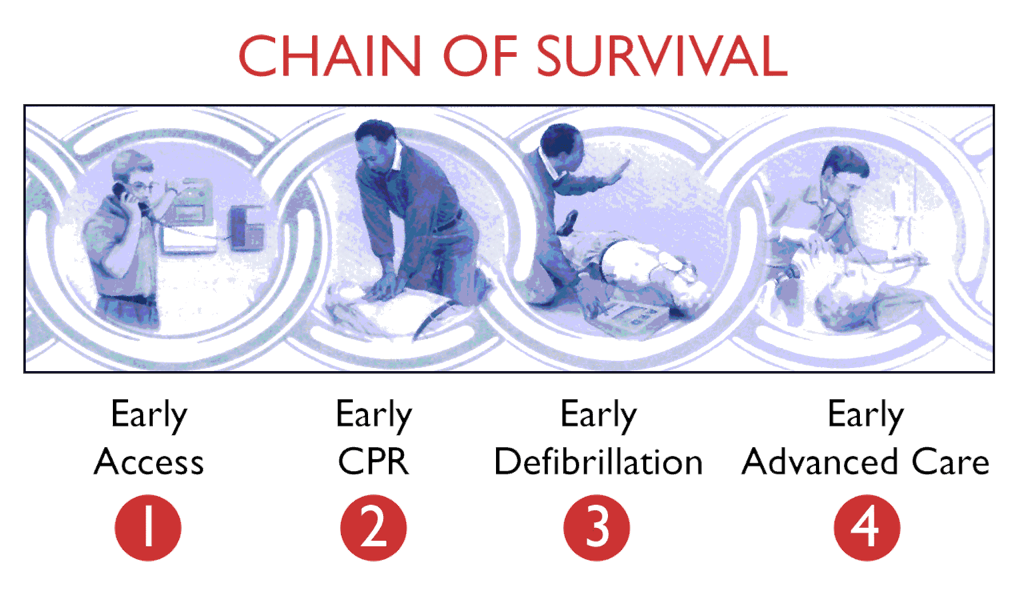 Early
Advanced
Care
Early
Access
Early
CPR
Early
Defibrillation
Suspected Cardiac Arrest
No signs of life
Not moving
Not Breathing
No pulse*
Call 911
Get AED
Begin CPR
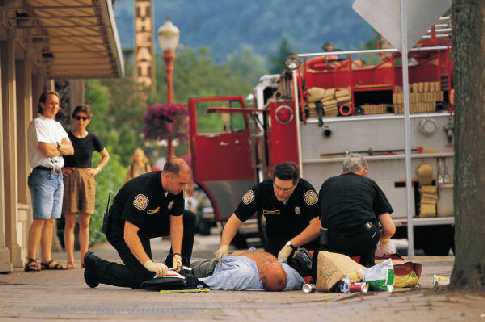 Links (cont.)
Early Defibrillation
Use an AED (Automatic External Defibrillator) to treat ventricular fibrillation
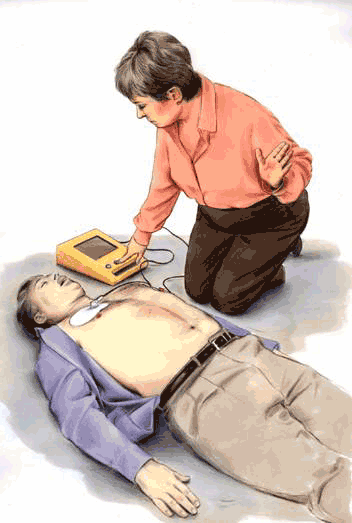 Automated External Defibrillator AED
Lightweight and portable
Automatically analyzes heart rhythms
Guides the user through defibrillation
Easy to use, safe and effective
Long life batteries and comprehensive “self checking” protocols
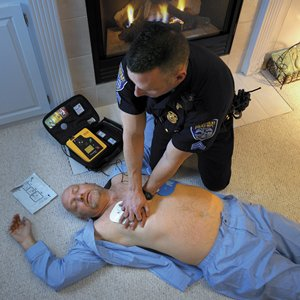 AEDs
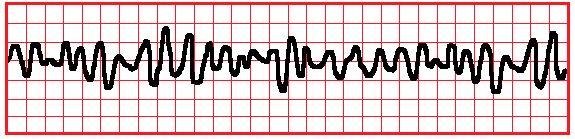 ONLY
Advises to shock the patient 
If there is a shockable 
rhythm
Good Samaritan Act (HSC)
1714.21. (a) For purposes of this section, the following definitions shall apply: (1) "AED" or "defibrillator" means an automated or automatic external defibrillator. (2) "CPR" means cardiopulmonary resuscitation. 
(b) Any person who, in good faith and not for compensation, renders emergency care or treatment by the use of an AED at the scene of an emergency is not liable for any civil damages resulting from any acts or omissions in rendering the emergency care.
Suspected cardiac arrest
No signs of life
 Not moving
 Not Breathing
 No pulse*
  Call 911!!!
 Get AED 
 Begin CPR, (Compressions  only)
 If two rescuers, start compressions while another gets the AED
Attach electrodes
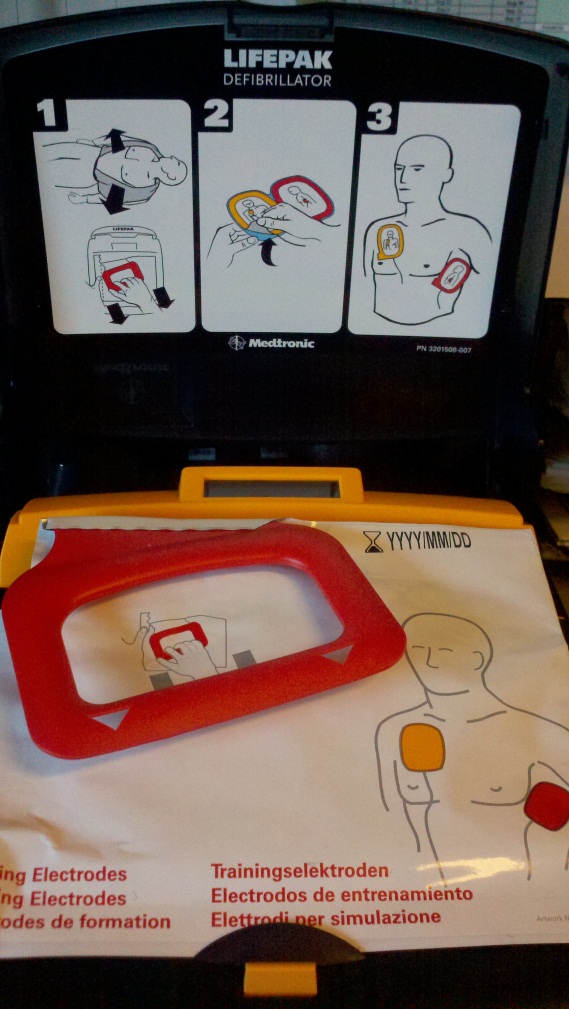 Turn AED on
AED will self test

 The AED will walk you through the process: “Listen to all prompts”

 The Cable is already attached to the electrodes 

 Appling electrodes to chest
- Cut or remove shirt/blouse
- Prep chest if necessary
- Pictures on package and on electrodes show proper placement
Initial Voice Prompts
prompt “Call for help now, remove clothing from patient’s chest.” :  
 Follow all other prompts. 
 Make sure no one is touching the patient when AED is determining patient’s cardiac rhythm.
 Make sure no one is touching the patient during a   shock.
Voice prompts continued…
If the patient is in Ventricular Fibrillation the AED will charge (audible) and a ”Shock Advised” prompt will be given.

 Check again to make sure no one is touching the 	patient.

 Press the SHOCK button when prompted.
If patient regains pulse
Keep airway open.
 Assist with breathing, as needed.
 Do not remove electrodes.
 Turn over care when Paramedics arrive.
 The defibrillation pads on the City’s AEDs will work with our FD Monitors
Pediatric Considerations
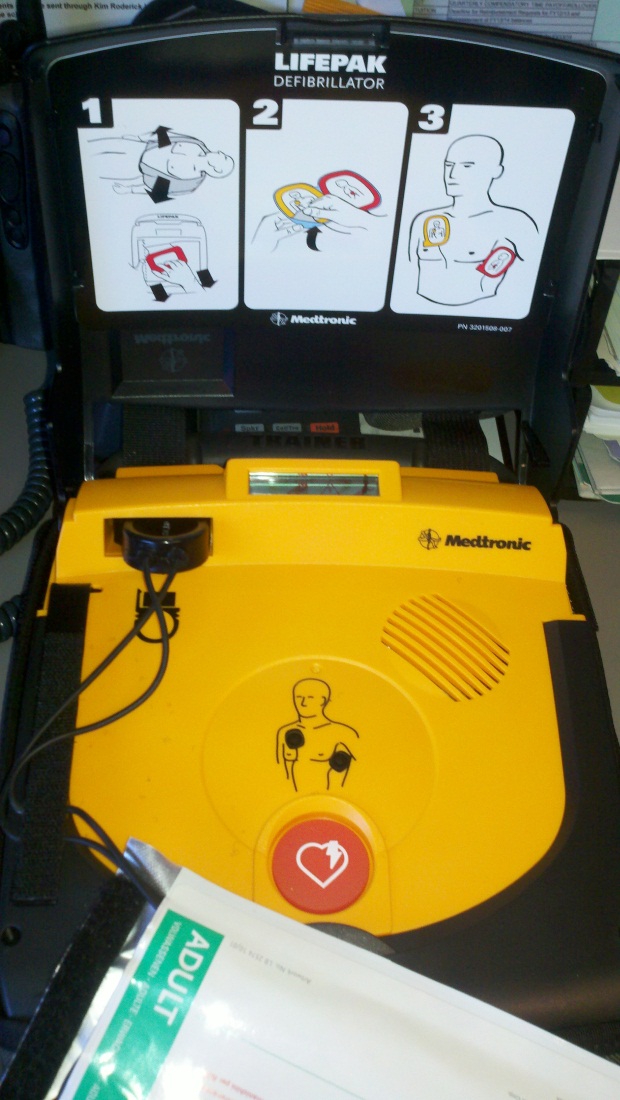 Some AEDs have a pediatric option, for 8 years or less
There are specific pads or a key to change the mode
The CR Plus needs specific Pediatric Pads
Per AHA, if no pediatric mode is available then use the adult pads and place them front and back
Spare Pads are stored in the lid of the AED
Public Access Defibrillation (PAD) Programs Save Lives…
Airlines: 1997-1999 (NEJM study)
74% survival when first defibrillation < 3min 

Casinos: Las Vegas 
Of 105 patients in VF, 53% survived to discharge

Local community PAD: Rochester, Minnesota 
45% VF victims (21 of 44 victims survived)
First Responder Police Department; No ALS
 ALS without PAD in N.Y. (26 of 2,329 survived)
AED Locations for Palo Alto
College Terrace Library
Downtown Library
Mayfield Soccer Field
Baylands Nature Reserve
Hoover Park
Seale Park
Animal Services Center
Foothills Park Interpretive Center
Bowling Green Park
Mitchell Park Community Center 1st and 2nd floor
MSC Center Building A and Utility Control Center
Greer Park
Children’s Library
Community Theatre
Art Center
Gamble Gardens Carriage House
Junior Museum and Zoo
Pearson-Arastradero Preserve Ranger Station
Golf Course Peers Park
Baylands Baseball Fields
Mitchell Park Library
Main Library
City Hall all floors
Cubberley Community Center I and II
Lucie Stern
There are contacts at each location you should be aware of.
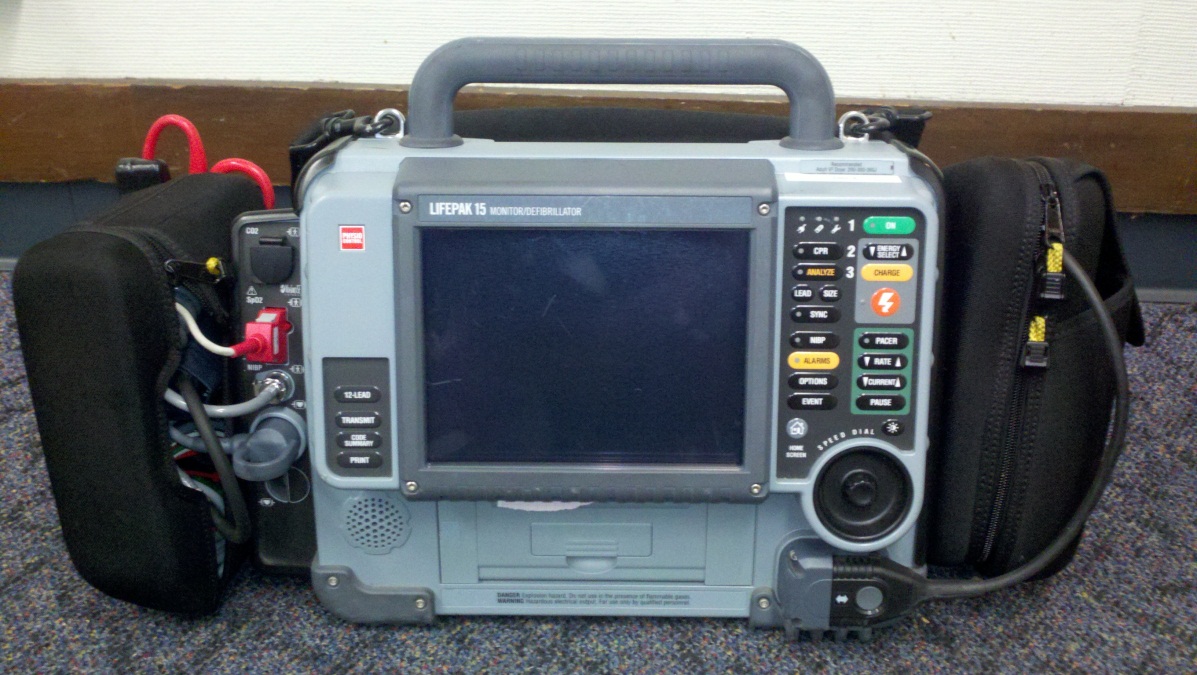 Also, all of the City Purchased AEDs are compatible with our Paramedic Monitors
Review Training Regularly
On a regular basis review the AED training video or check with the contact to practice.
Practice compression only CPR to maintain the skill
The Training Video will be placed on the City/Fire Website for reference
Summary
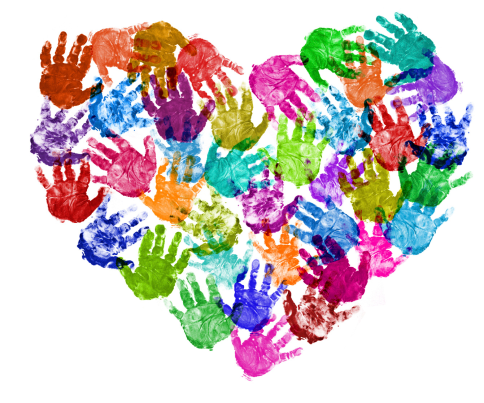 The City of Palo Alto is working towards a HeartSafe Community Initiative
Increase the number of trained CPR/AED lay providers within our community.
Help set up AED programs in public places.
Dispatch will have AED locations
To save lives!
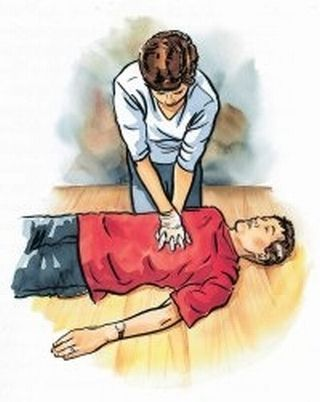 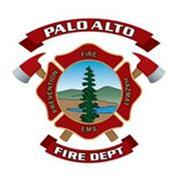 Let’s Practice